Производственное предприятие
Производство брикетированного биоугля
О КОМПАНИИ
Предприятие планирует производство брикетированного биоугля преимущественно для приготовления пищи.
Целевые клиенты производства:
-  Рестораны, кафе;
-  Розничные магазины;
Оптовые поставщики;
Промышленные предприятия.
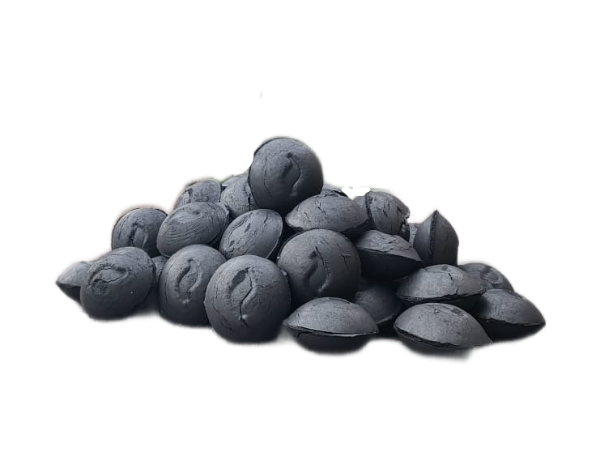 Сырье для производства:
-  Неликвидная древесина;
-  Опил;
Другие органические материалы;
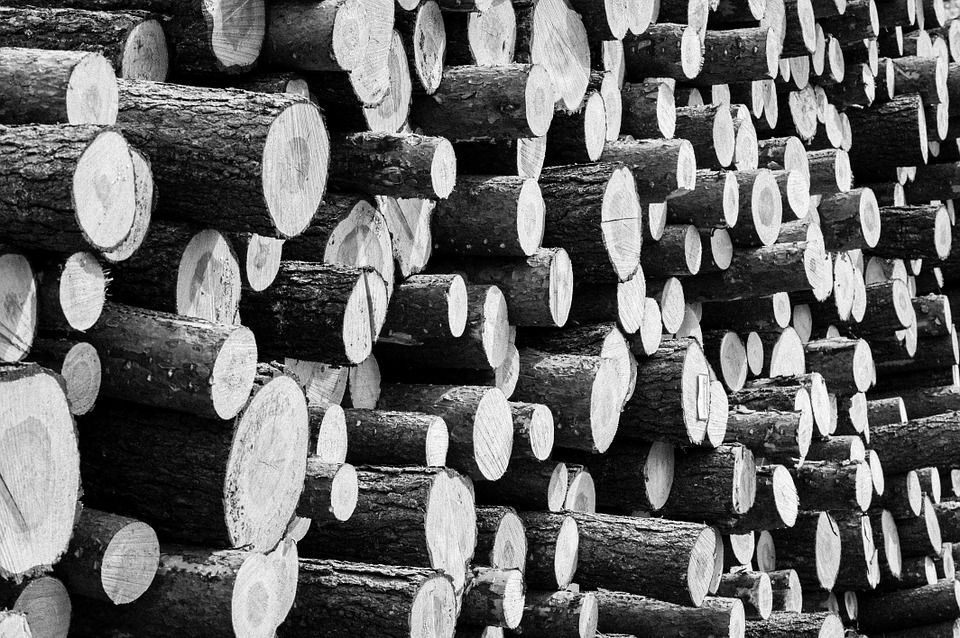 Динамика рынка
ПЛАН ПРОИЗВОДСТВА
ПЛАН ПРОДАЖ
Планируемые объемы 
продаж всей продукции
в рублях
Операционные доходы за 5 лет составят:

> 640 Млн.₽
ПЕРВОНАЧАЛЬНЫЕ ИНВЕСТИЦИИ
18 сотрудников
Средняя заработная плата составит 55 000 рублей. В расчет заложена ежегодная индексация заработной платы.

7 940 025 рублей
Годовой фонд оплаты труда с учетом отчислений в СФР и страховые взносы
10%
Размер ежегодной индексации ФОТ
ЭФФЕКТИВНОСТЬ ПРОЕКТА